Which comes first?
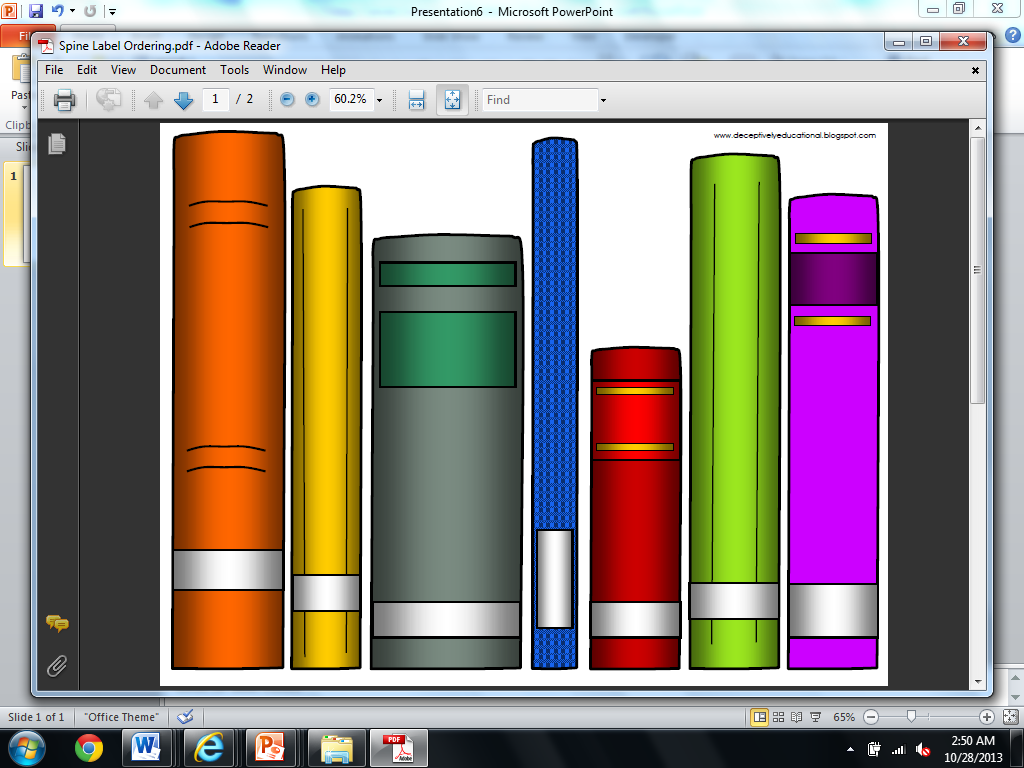 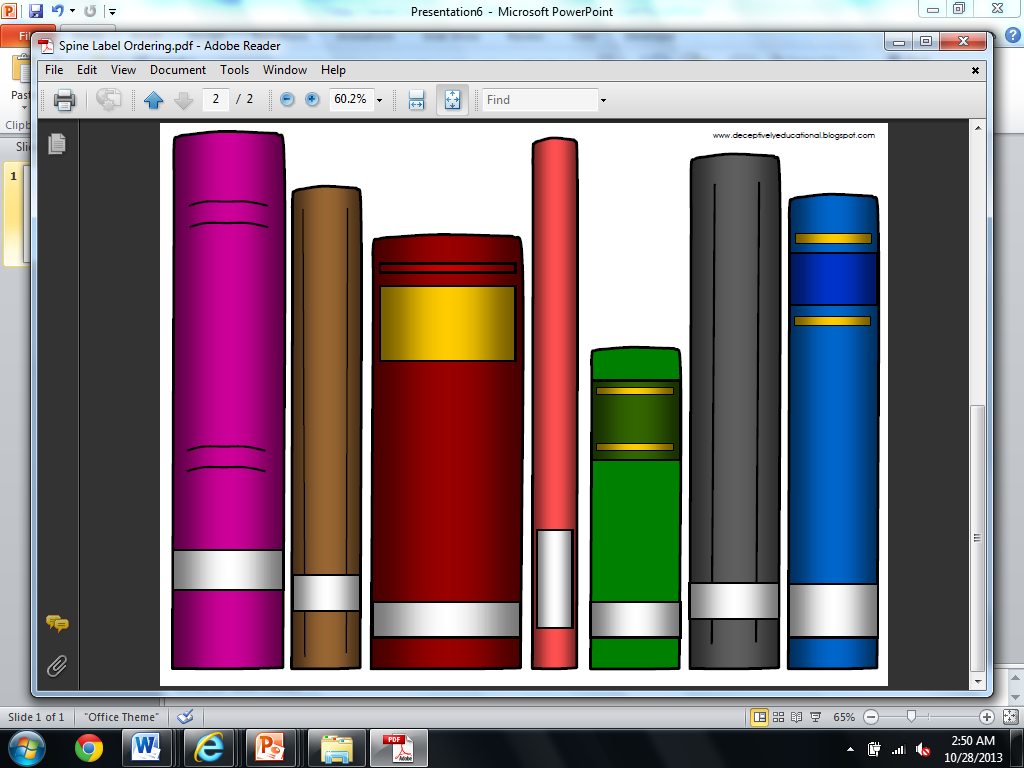 E
BRO
E
BRI
Which comes first?
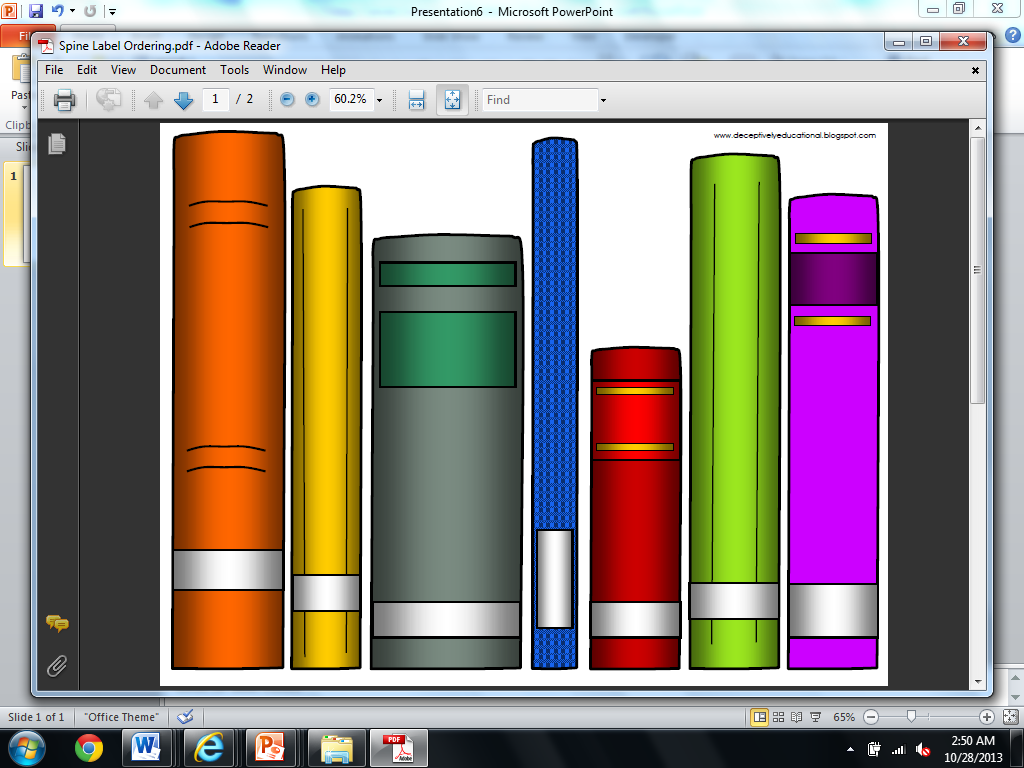 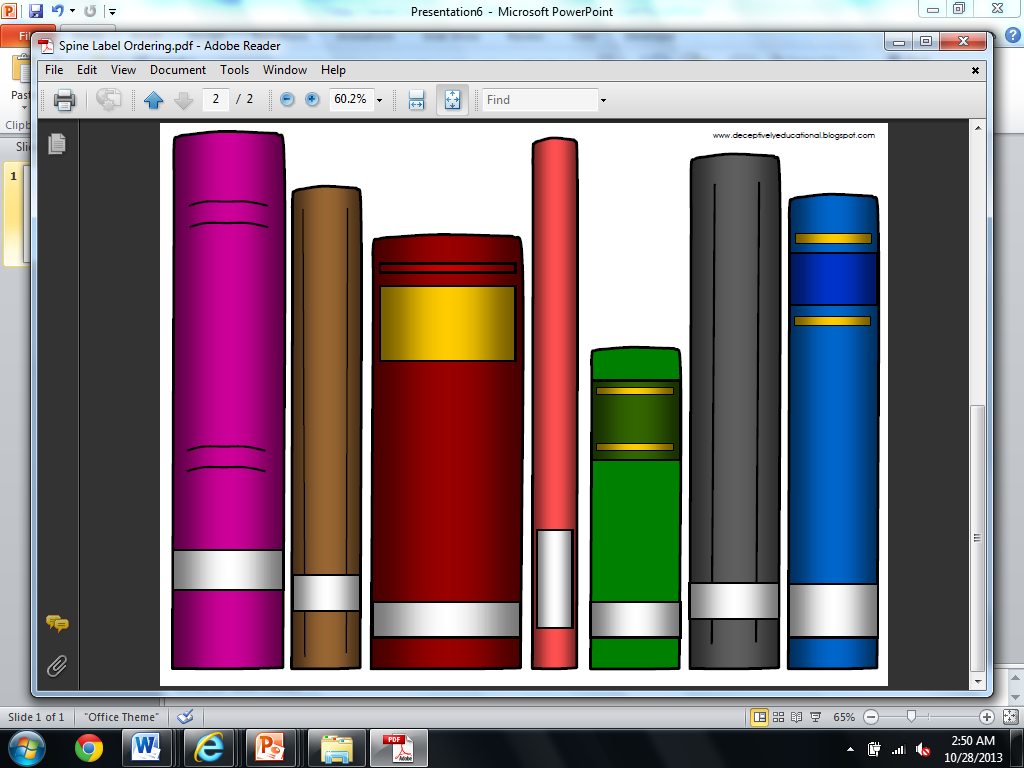 E
ADL
E
ARN
Which comes first?
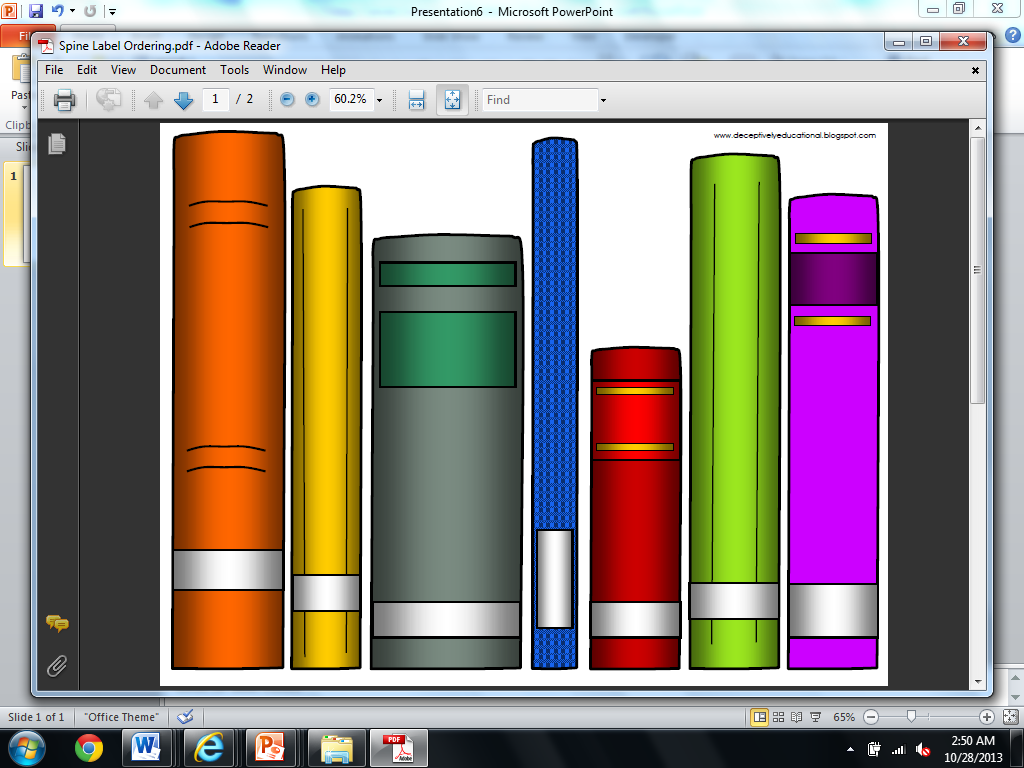 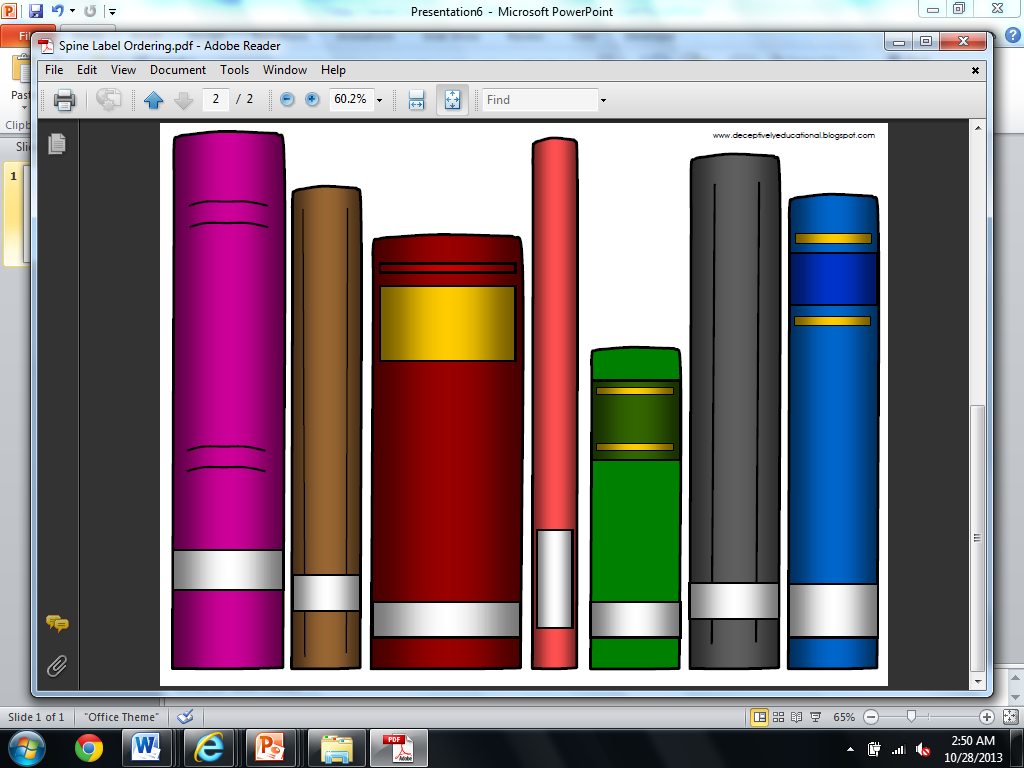 FIC
WIN
FIC
WIL
Which comes first?
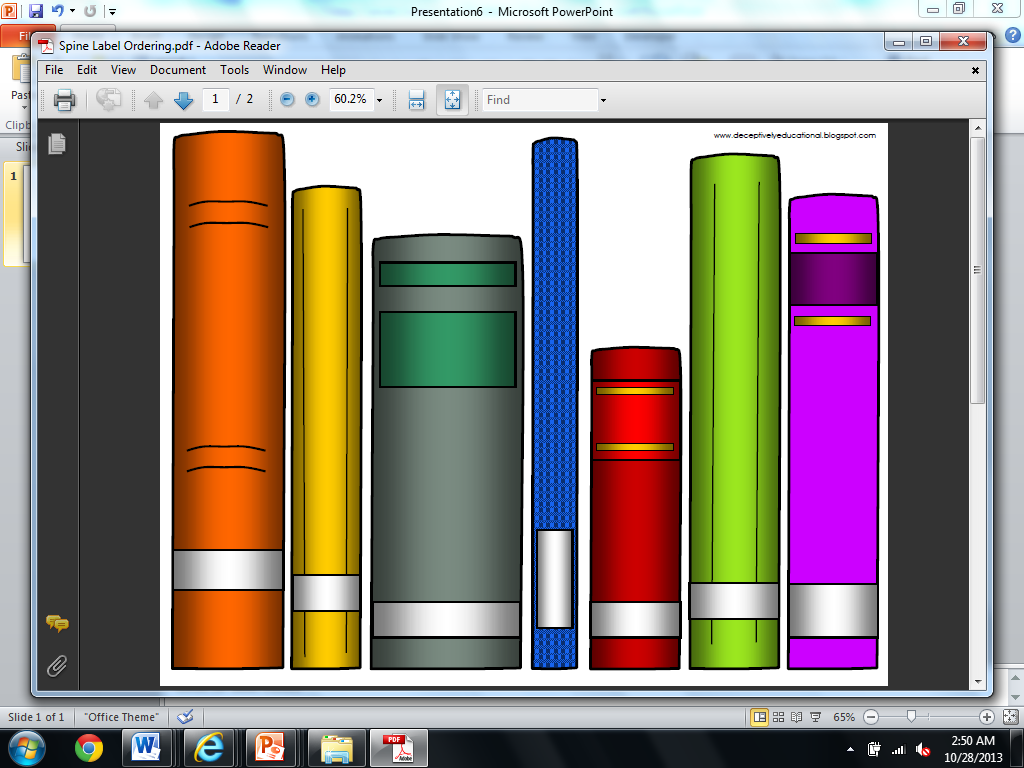 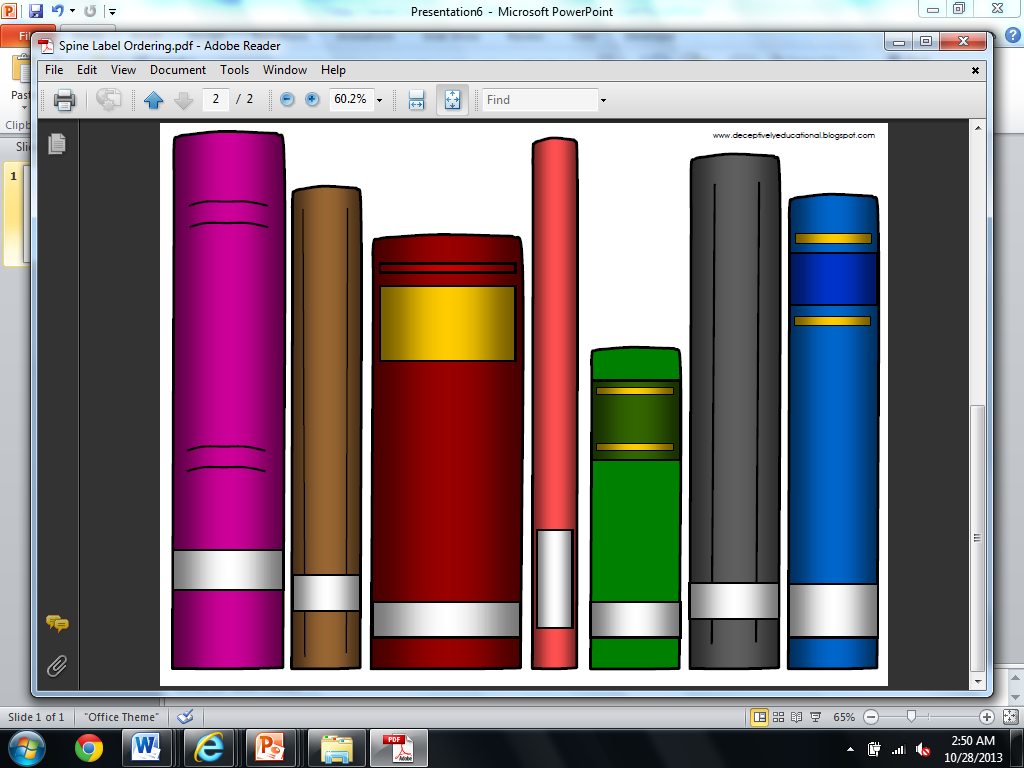 E
KER
E
KOR
Call # 
< or >
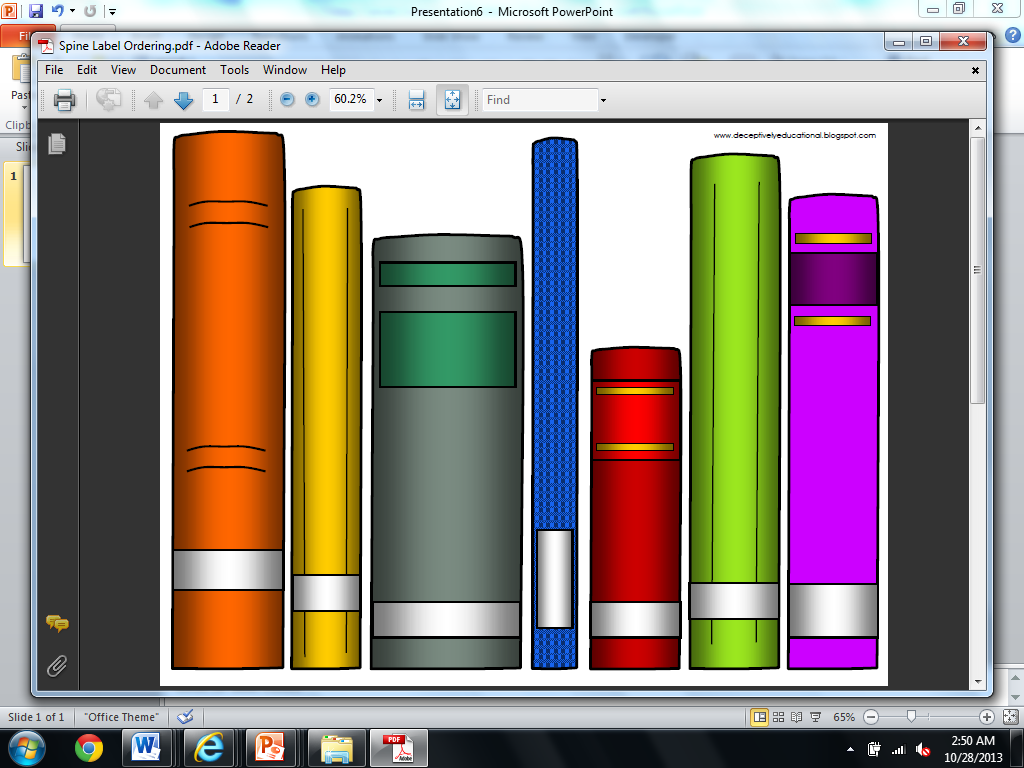 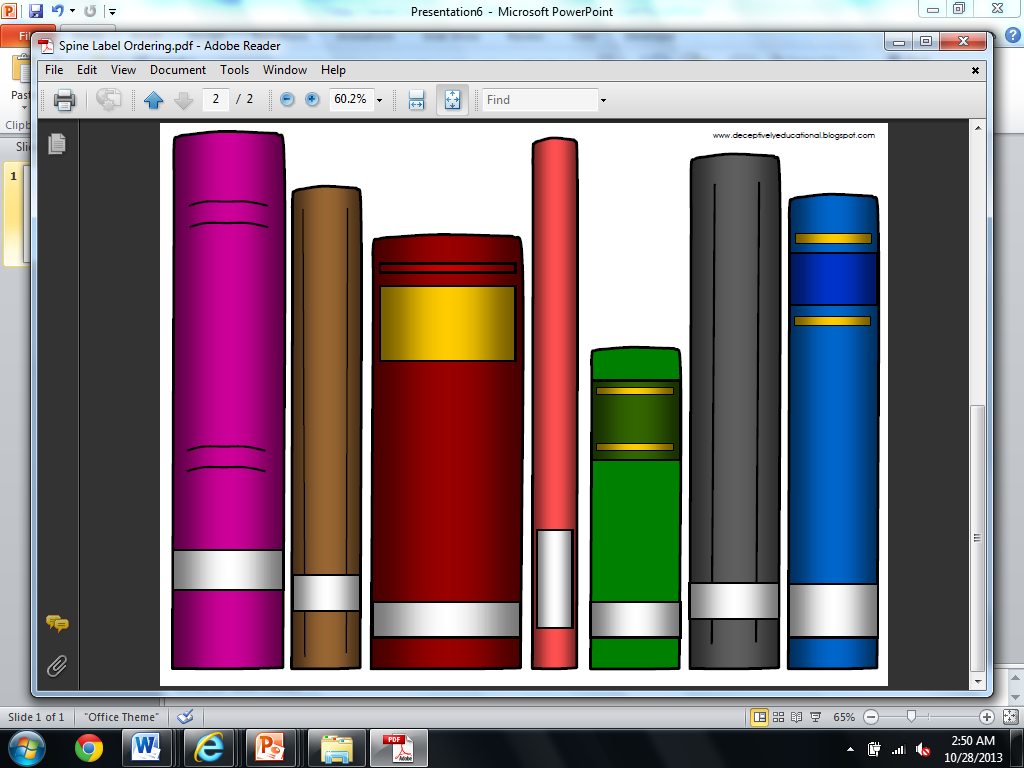 >
292
Mythology
398.2
Fairy Tales
Call # 
< or >
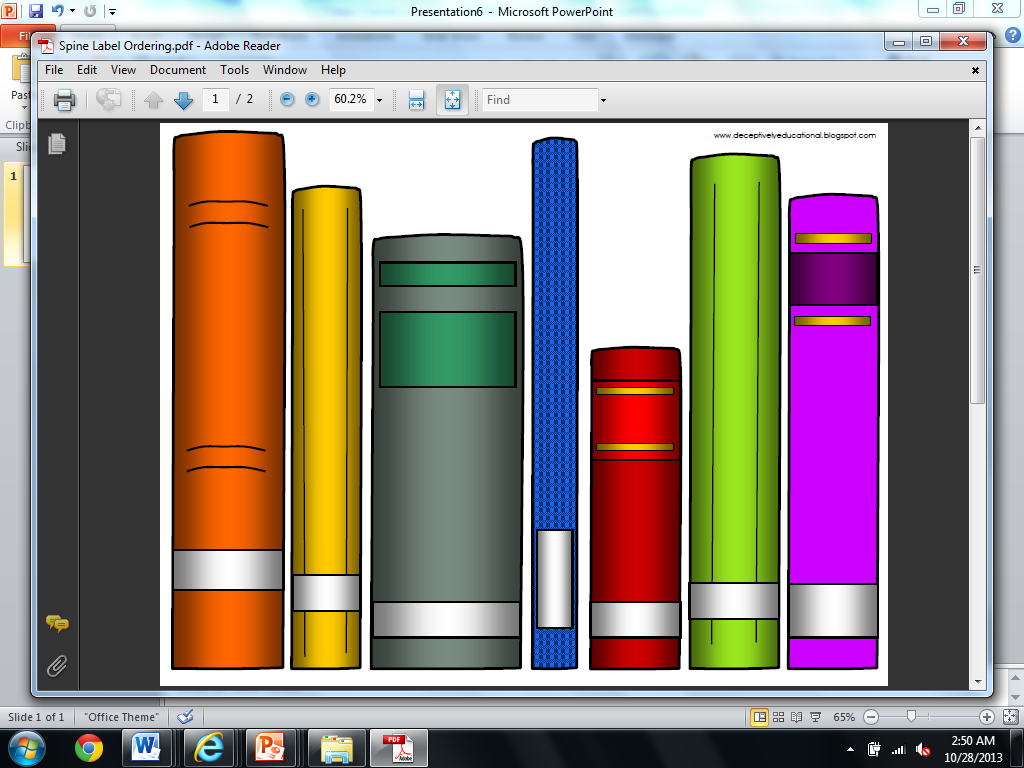 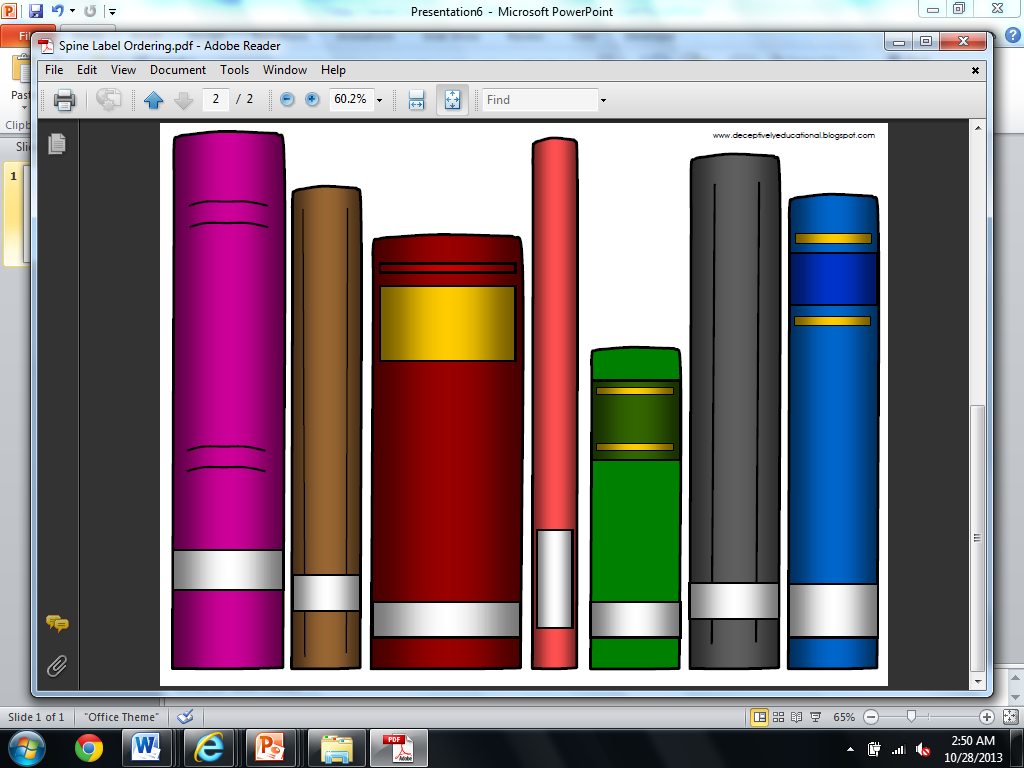 <
636.1
Horses
636
Rabbits
Call # 
< or >
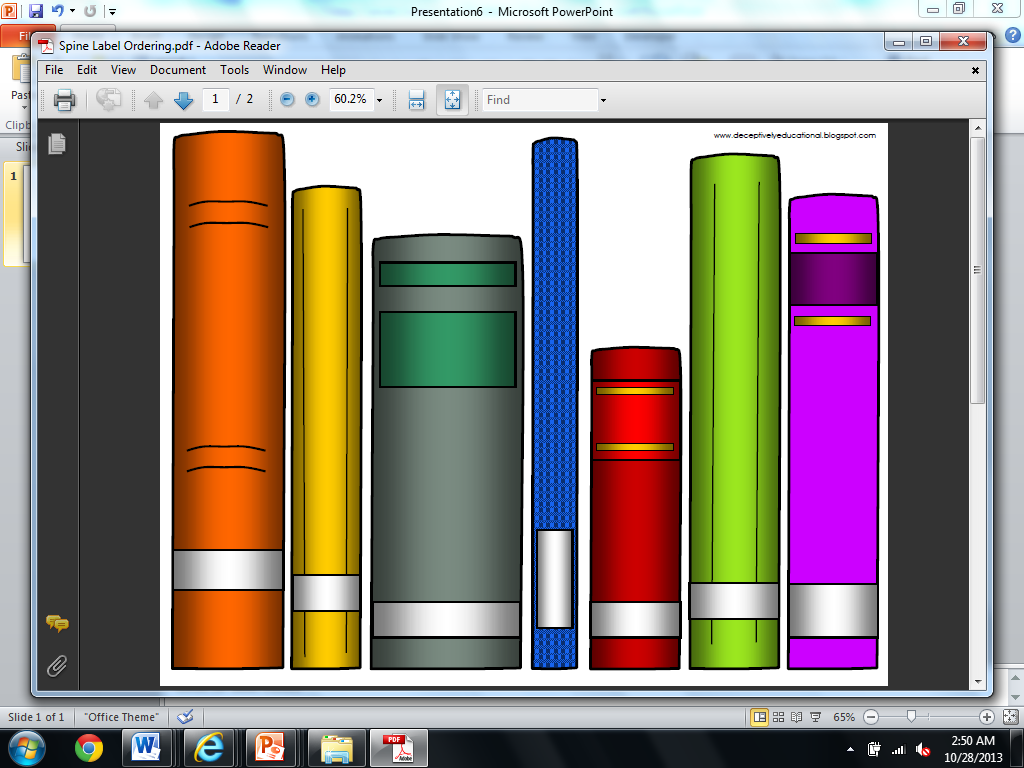 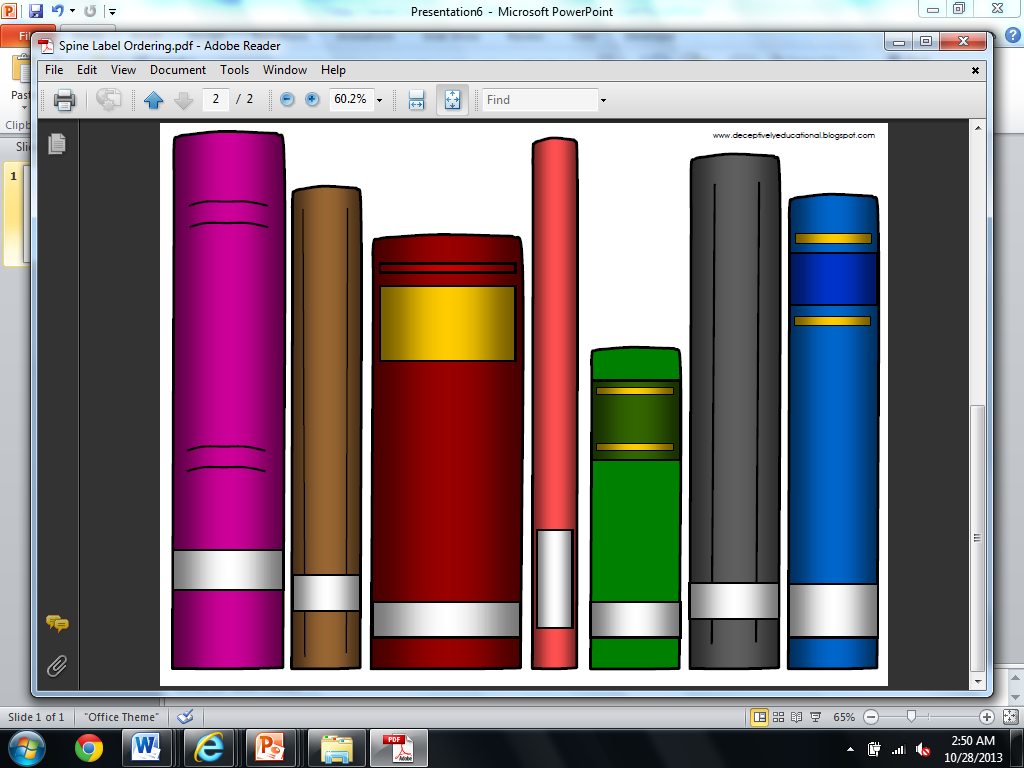 >
811
Jokes
818
Poetry
Call # 
< or >
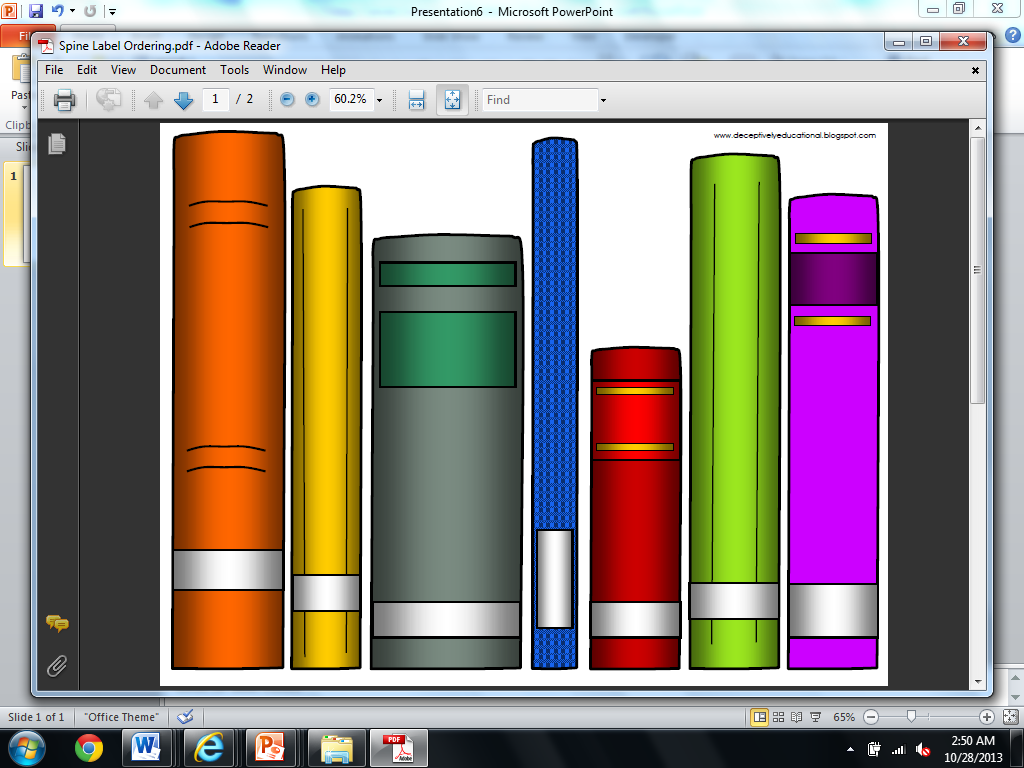 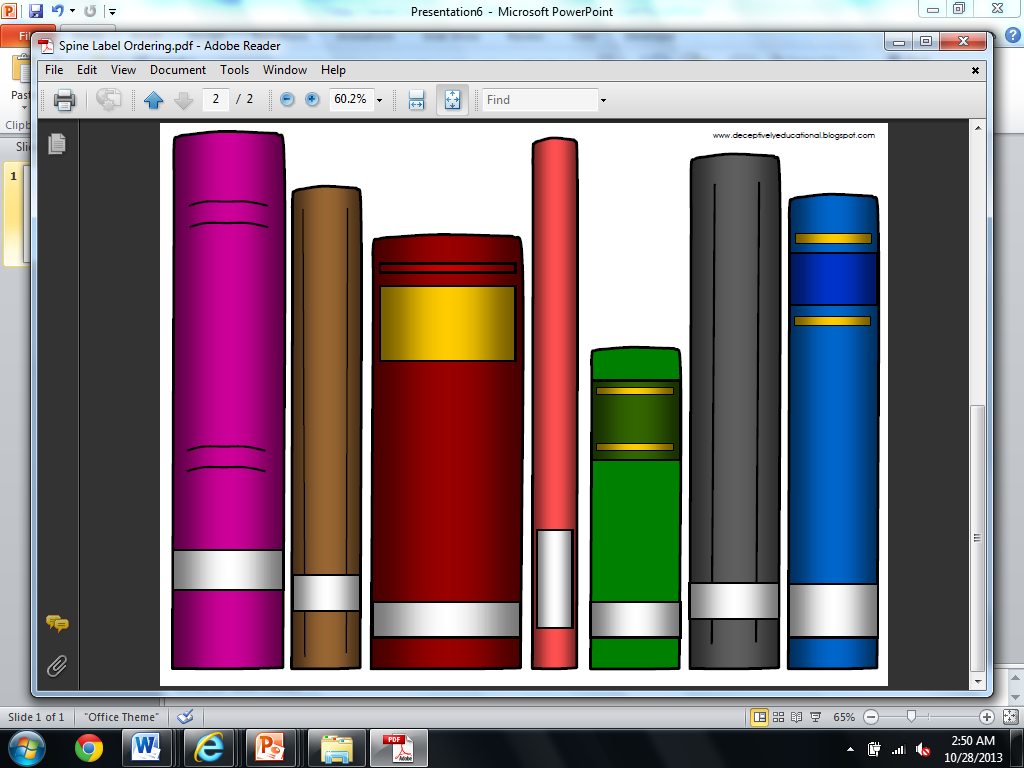 <
796.334
Soccer
796.332
Football
Call # 
< or >
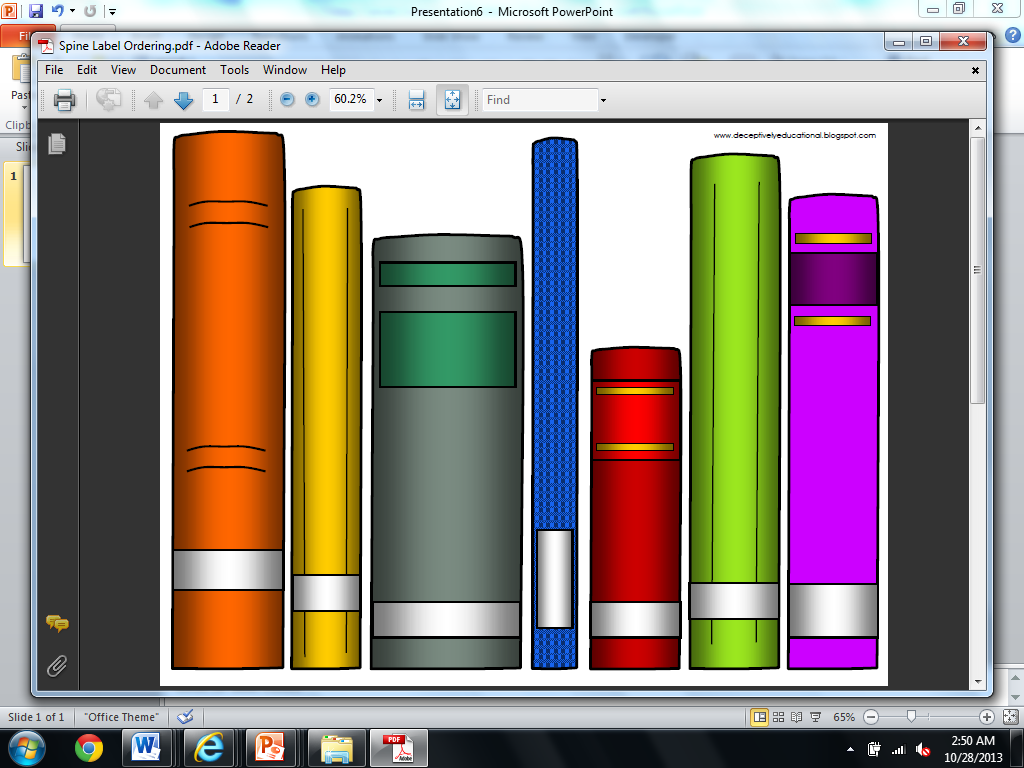 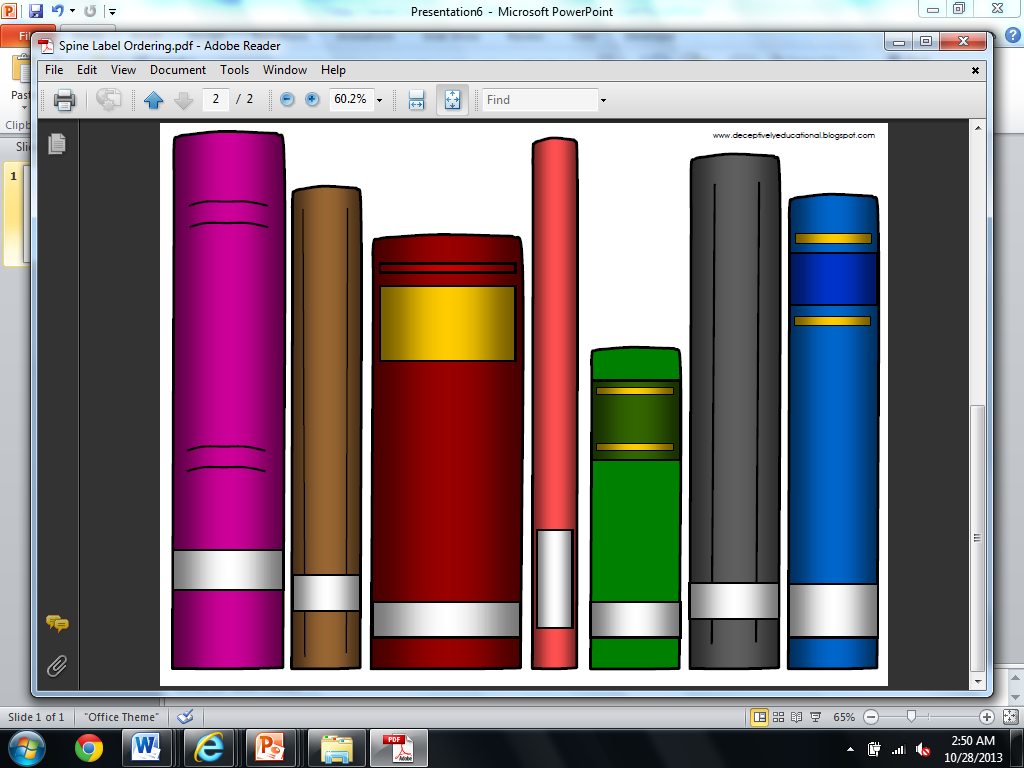 <
796.44
Gymnastics
792.8
Ballet